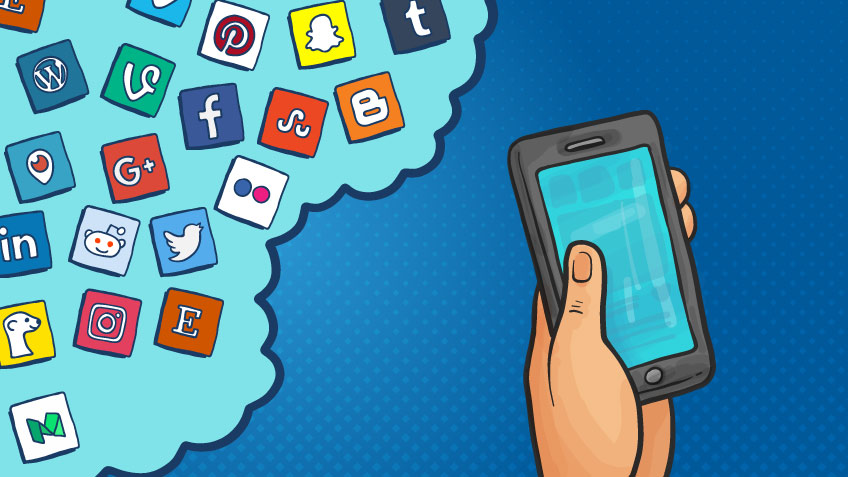 Learning Objective: To explain the impact and need of social media.
Social Media
And Globalisation
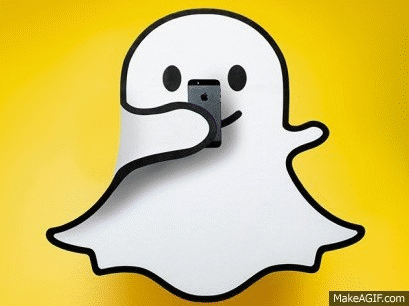 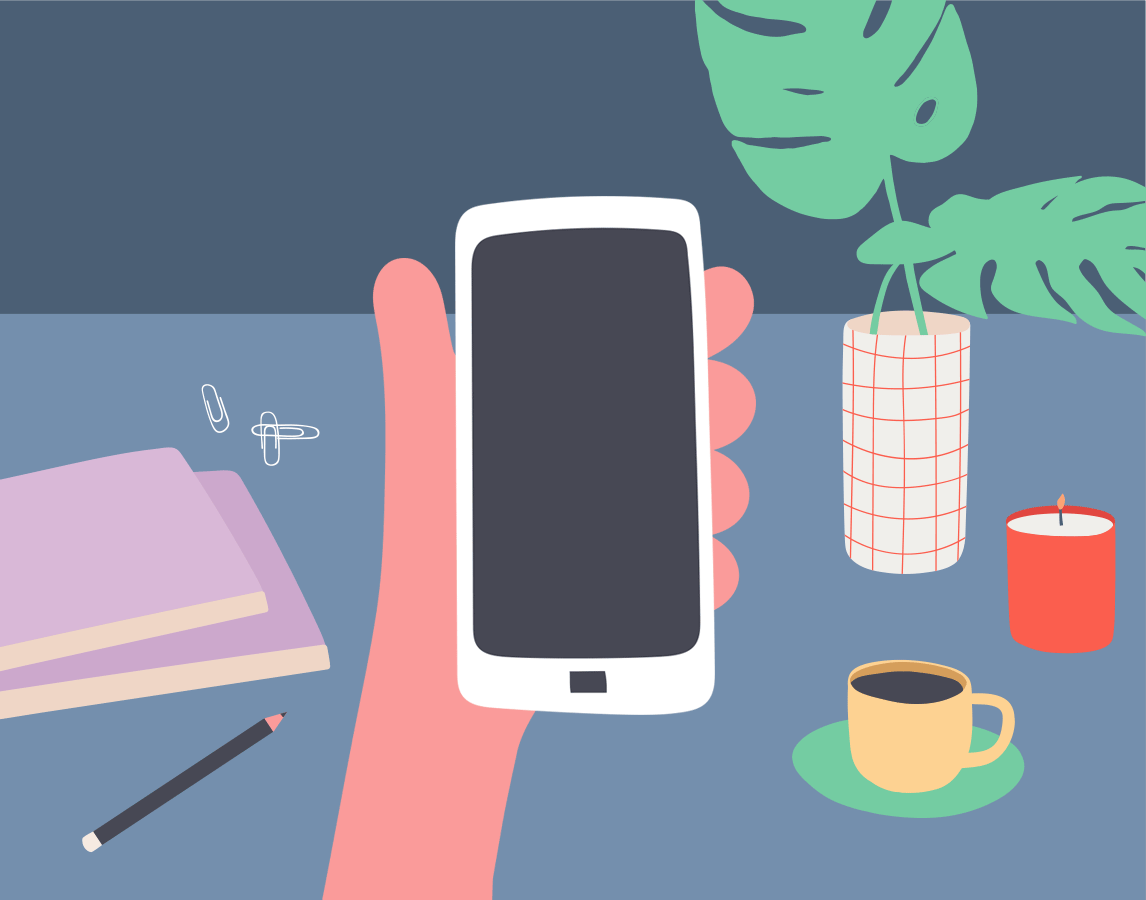 Learning Objective: To explain the impact and need of social media.
How can social media be used for personal use?
How can producers use social media?
Grab a post-it note and apply your answers to the board.
Learning Objective: To explain the impact and need of social media.
Today you’re going to work together to plan an answer and present back your findings.

You need to think of your answer to a point, an example which emphasises your point and an explanation.


For example:


Has social media changed the way we promote films?
Learning Objective: To explain the impact and need of social media.
In my opinion, the development of social media, such as since Web 2.0, has changed the ways producers create film marketing. This is because audience members receive media in different platforms now. 


Cinemas now have their own apps
Instagram has sponsorship adverts (since web 3.0 uses metadata to target adverts)
Facebook has fan pages
Twitter has film-specific accounts.

An example of where film producers have used social media to promote their film is Dark Knight. The Dark Knight used a viral marketing campaign to attract a wider audience. They did this by…………
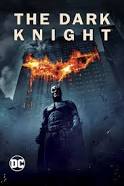 Learning Objective: To explain the impact and need of social media.
Groups:
Charlotte, Hannah, Chessie
Will, Maria, Imi
Anna, Bethan, Andy 
Oscar, Sarah, Elliott
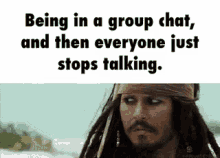 Learning Objective: To explain the impact and need of social media.
Group 1: Identify what producers need to consider when marketing with social media in foreign countries?
Group 2: What regulations and rules need to be looked at for social media producers/content makers? Who is the regulator?
Group 3: What are the negative impacts of social media on businesses? Give a normal business and social media business example.
Group 4: How can social media help media producers?
15 MINUTES